あゆんできた 30ねんの　はじまり    　プリムのまつり
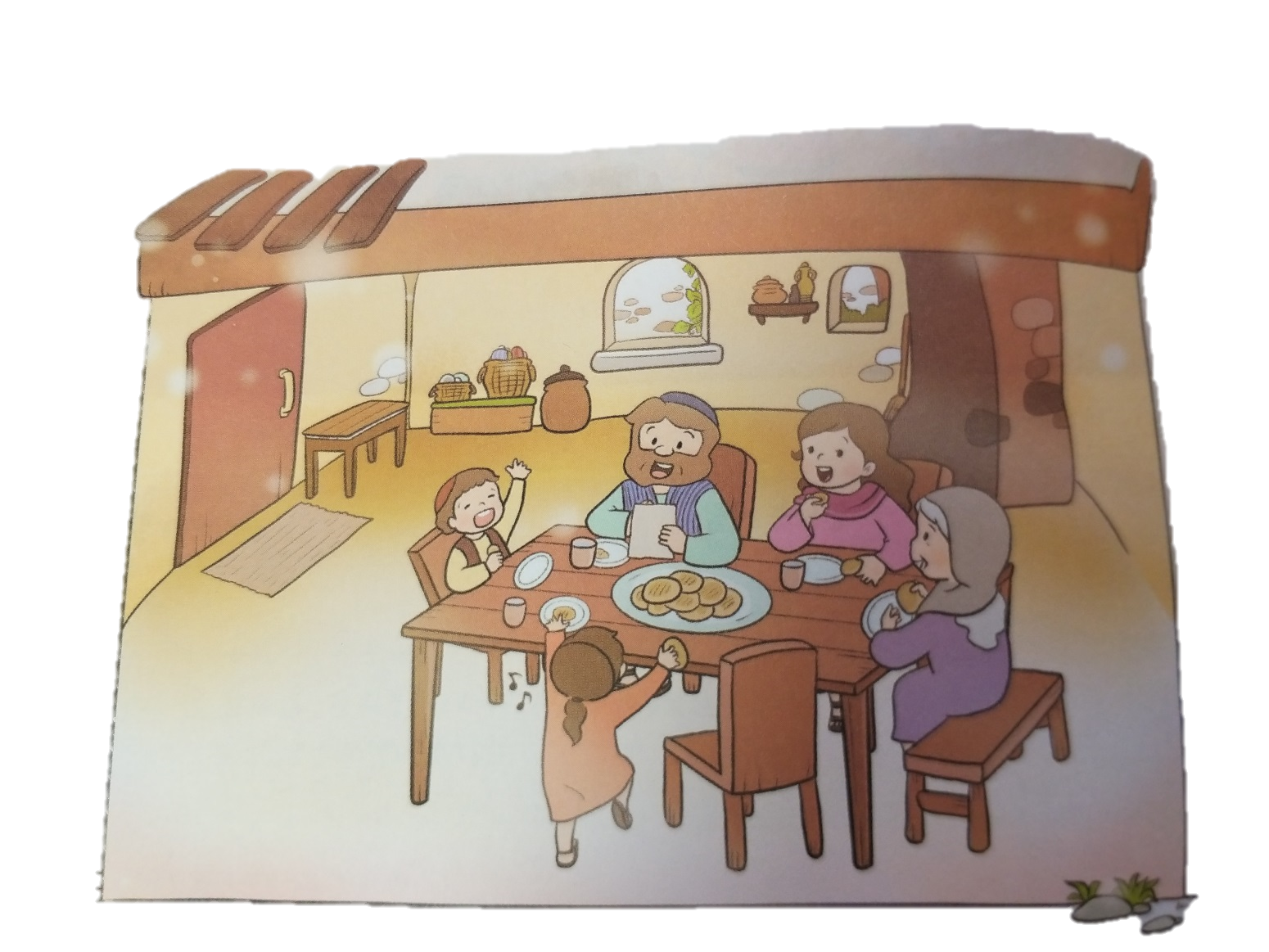 エステル 9:26
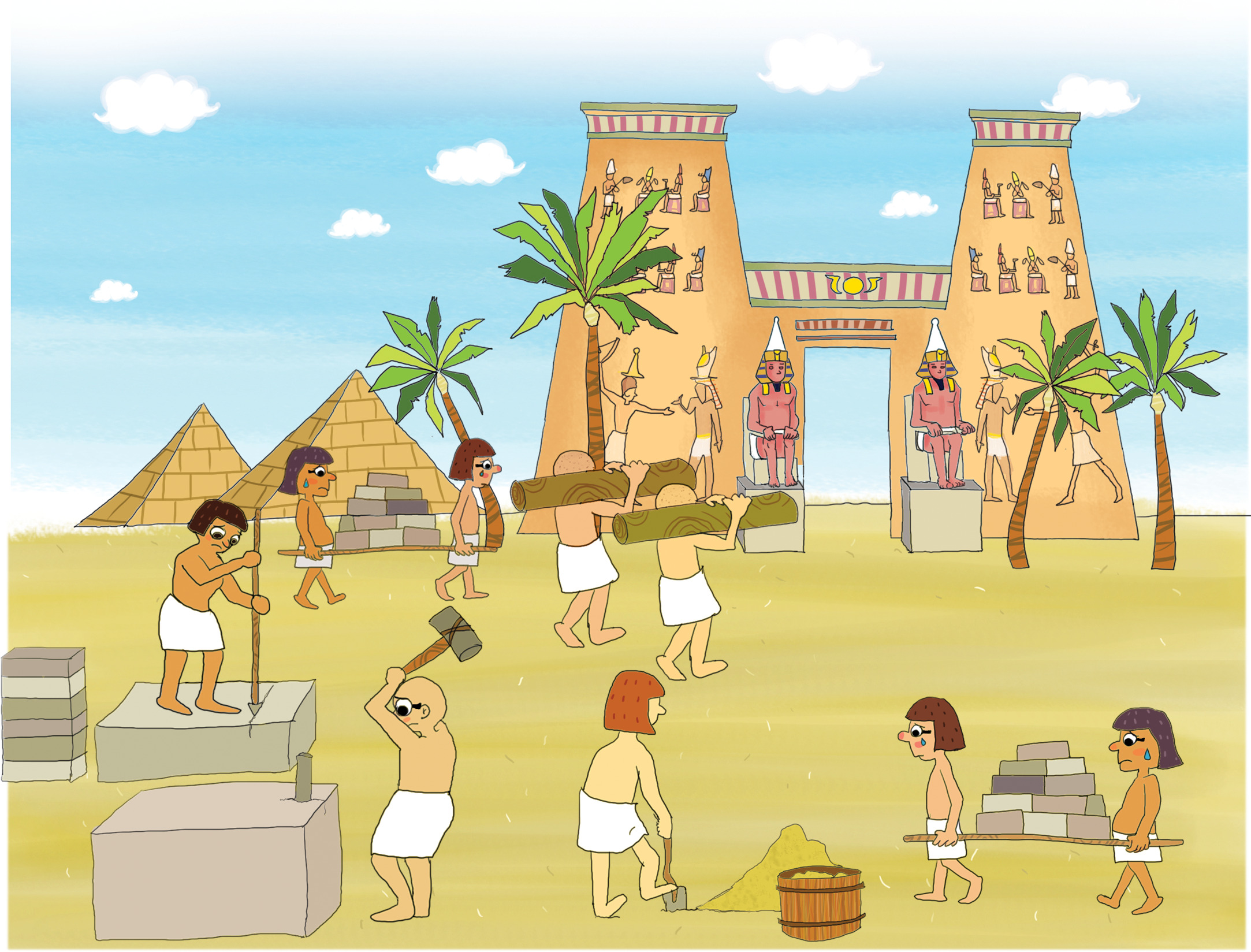 99.9%の　
ふくいんの
ない
イスラエル
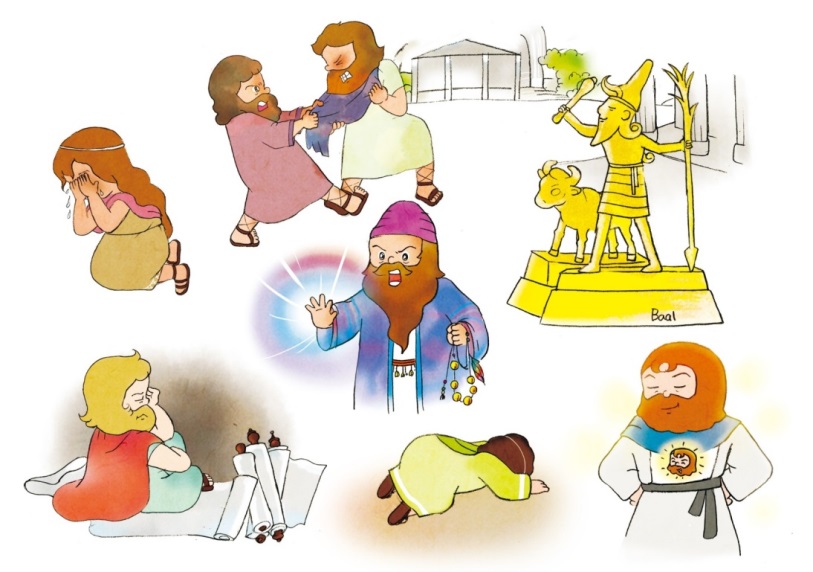 ぐうぞう　せぞく　
しょうぎょうか
[Speaker Notes: 이미지출처 : https://news.naver.com/main/read.nhn?oid=055&aid=0000851539]
バビロン　しんりゃく
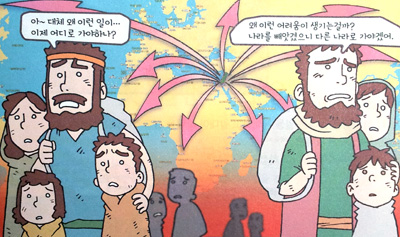 ほりょ
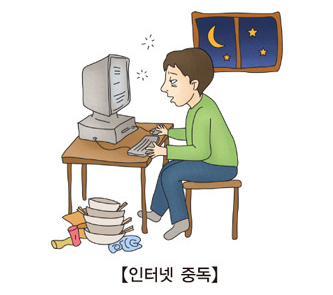 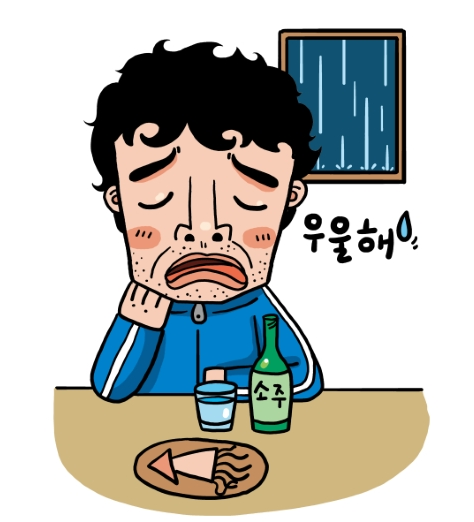 うつ
ネット　いそんしょう
[Speaker Notes: 이미지 출처 : https://100.daum.net/encyclopedia/view/35XXXH003131
이미지 출처 : https://www.hidoc.co.kr/healthstory/news/C0000117681]
0.1%の　ふくいんを　もった　
レムナント
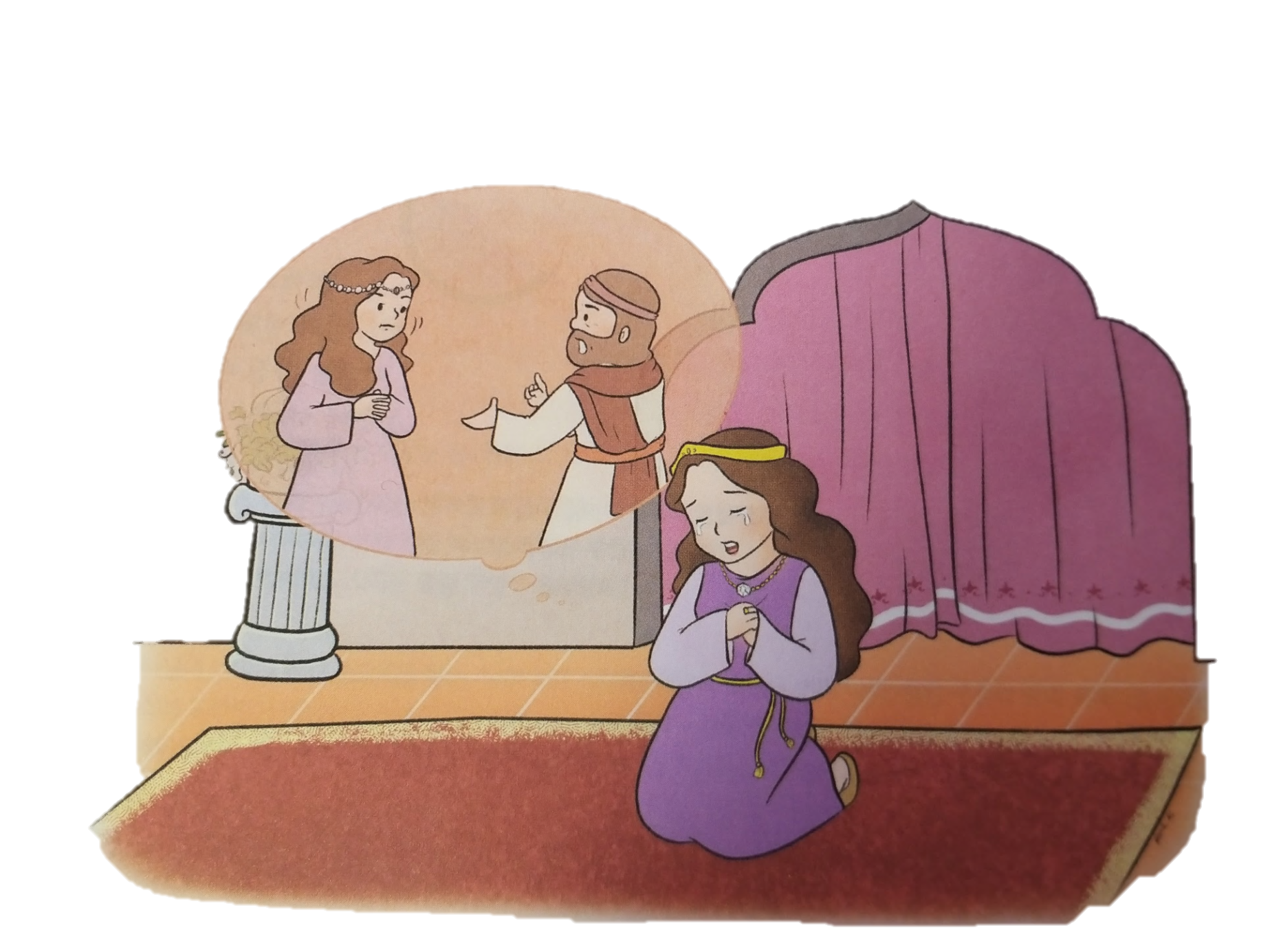 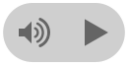 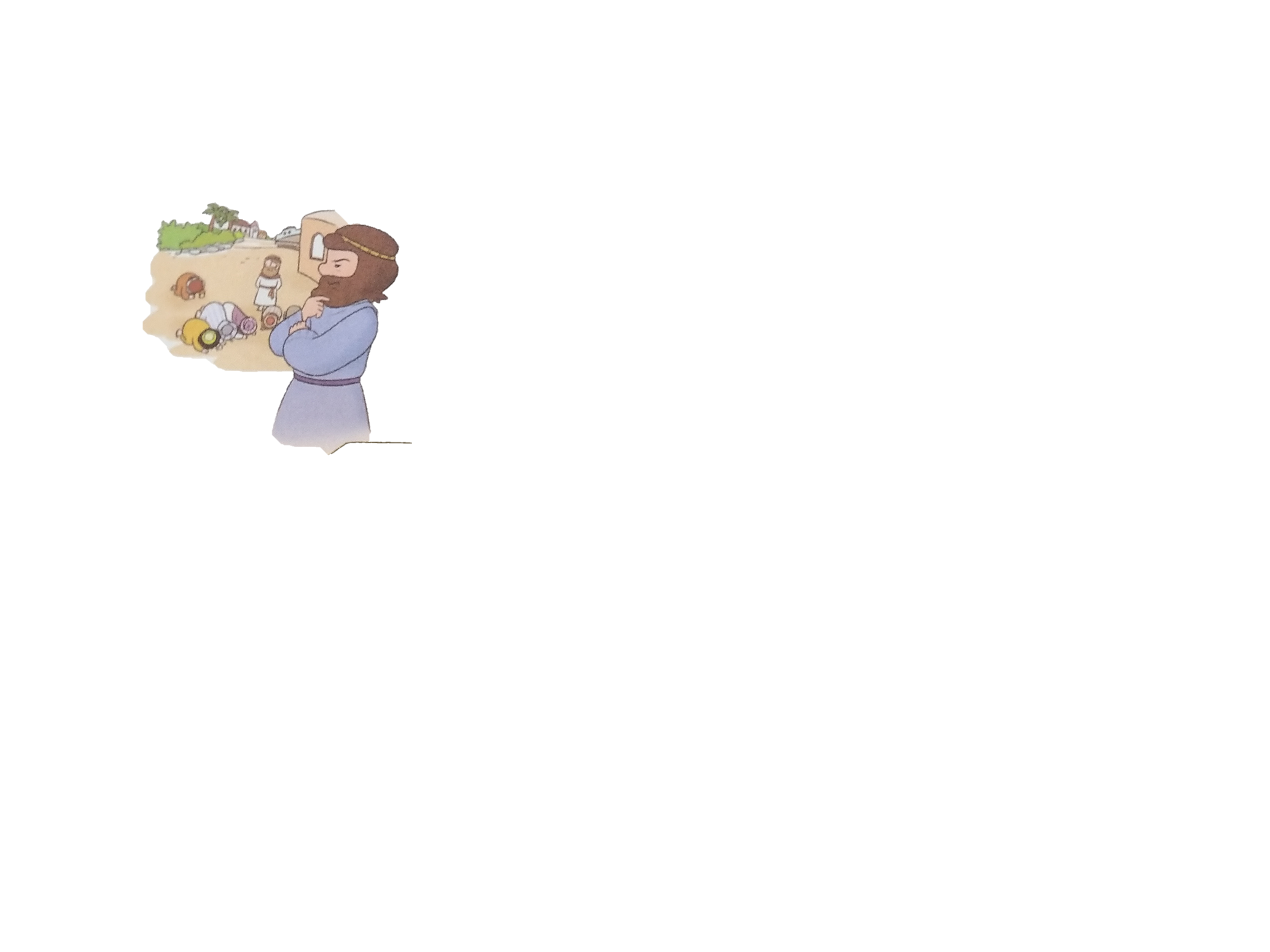 1. アハシュエロスおうの　　　ちょくれい
ハマンに　ひれふすように　
　めいれい
ユダヤじん　しょけい　
　めいれい
ハマン　しょけい　めいれい
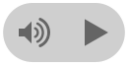 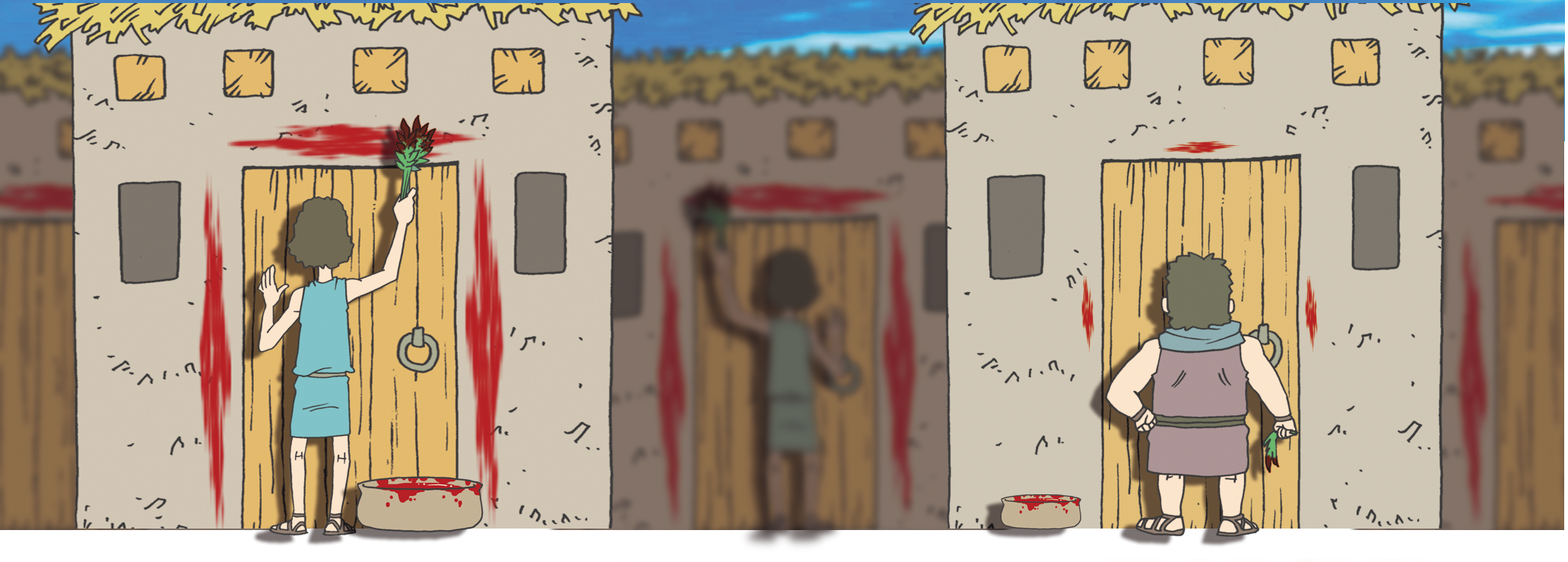 2. かみさまの　すくい
パロおう　じだい
[Speaker Notes: 이미지출처 : https://blog.naver.com/samhoung/222055780843]
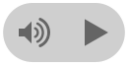 2. かみさまの　すくい
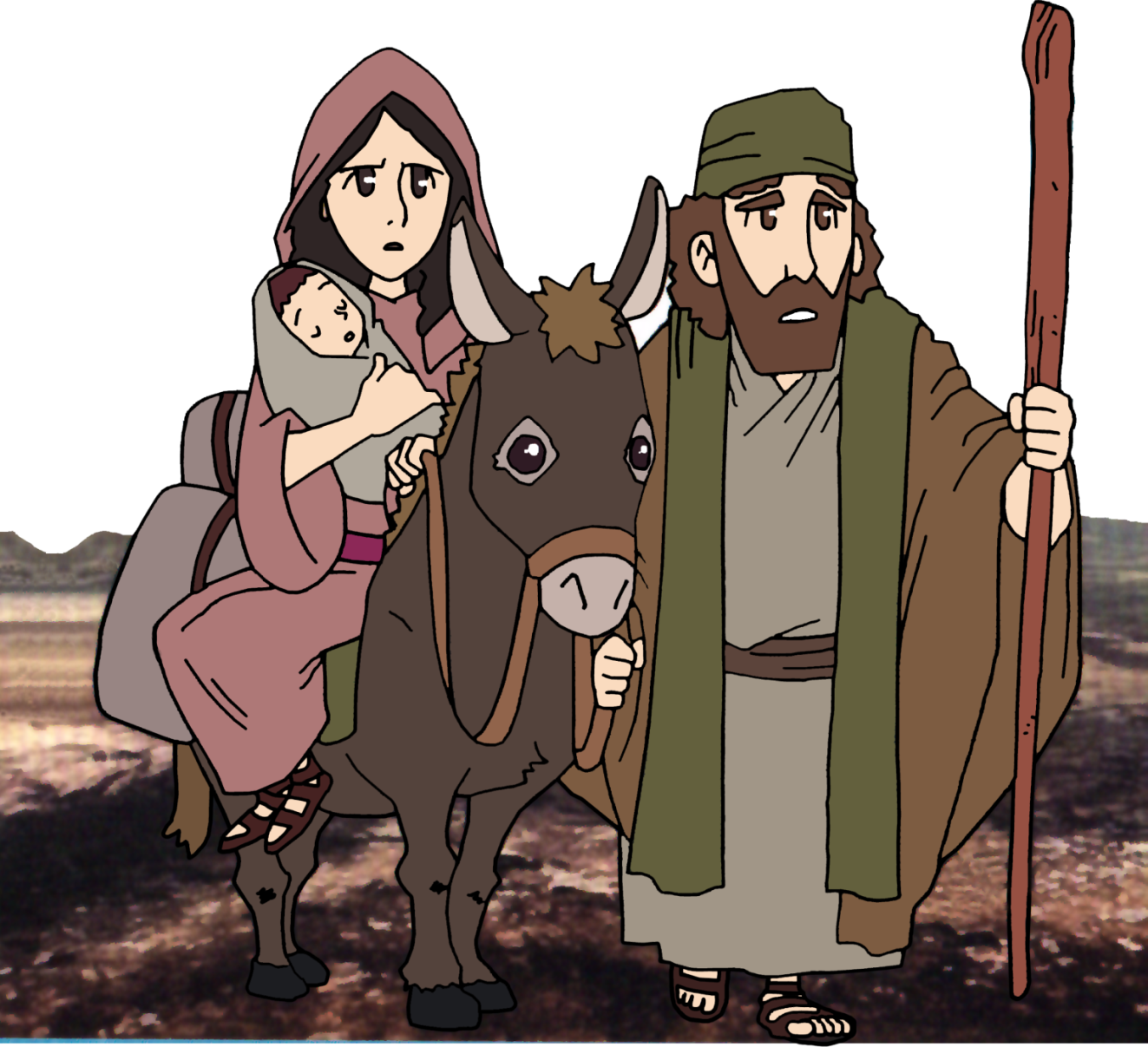 ヘロデおう　じだい
[Speaker Notes: 이미지출처 : https://blog.naver.com/samhoung/222055780843]
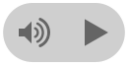 2. かみさまの　すくい
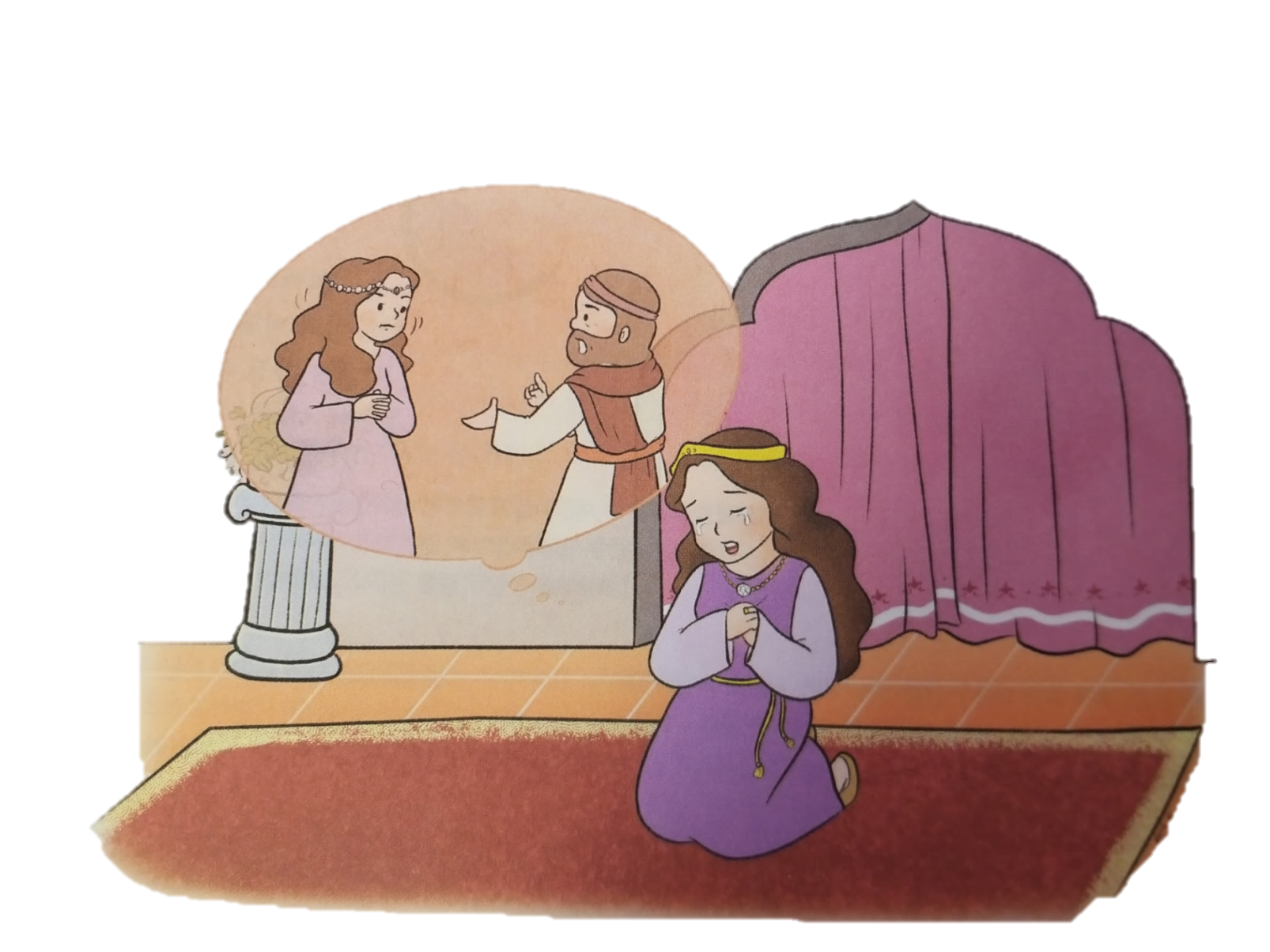 ハマン　じだい
[Speaker Notes: 이미지출처 : https://blog.naver.com/samhoung/222055780843]
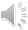 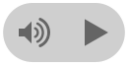 3. れきしの　ほんに　きろく
モルデカイの　きろく
アダルのつきの　１４にちと　１５にち
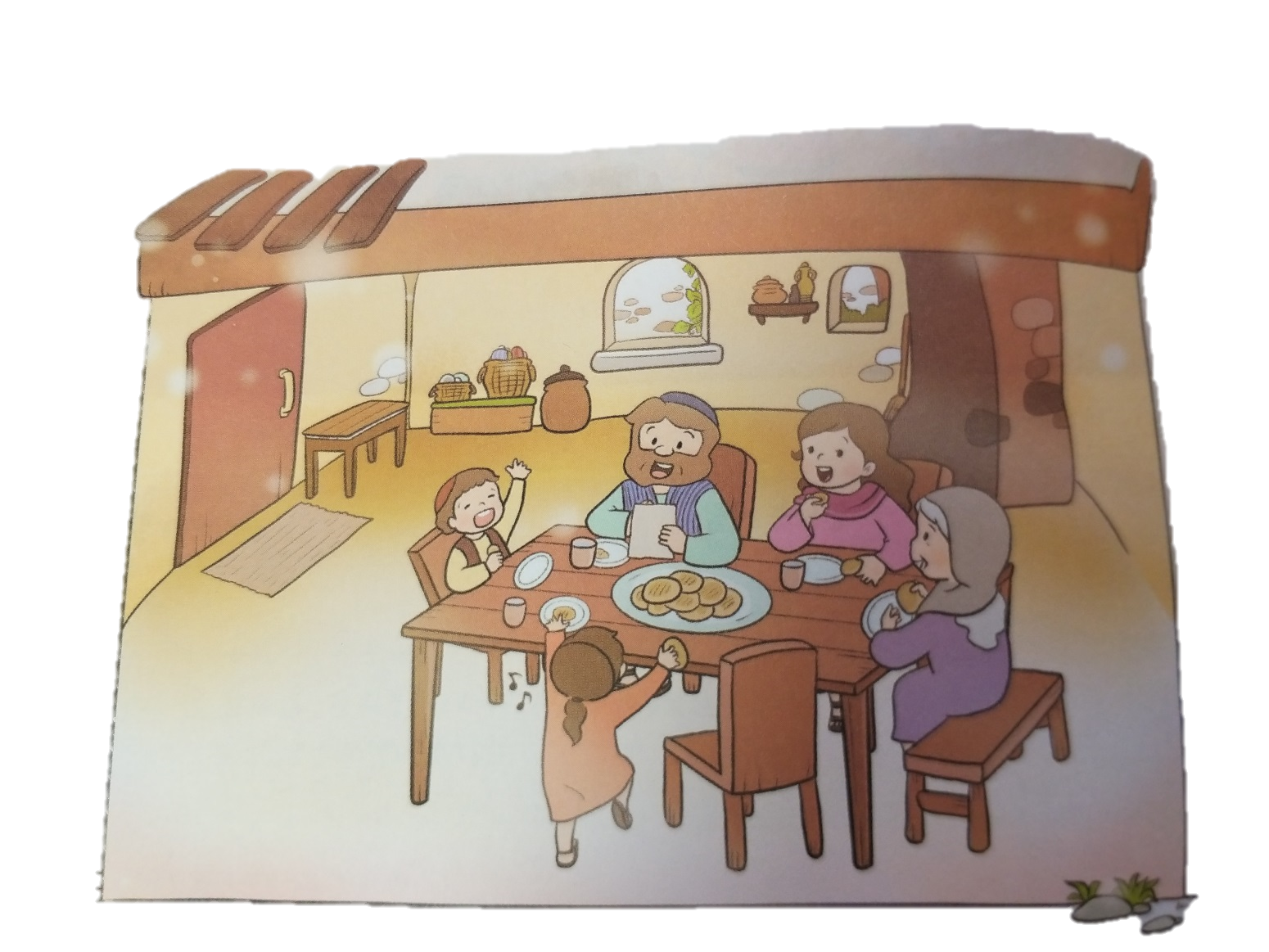 ハマン　しょけい
おうの　ちょくれい
を
し
て
こく　いん　し　よう
フォーラム
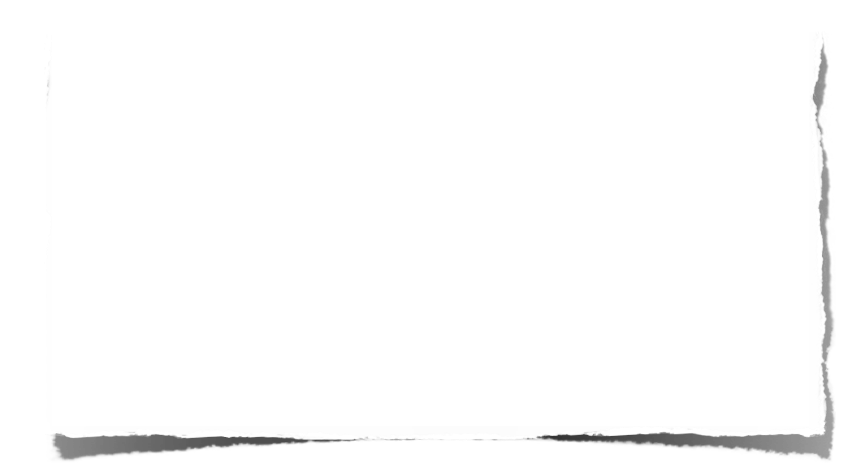 みことばの　なかで 　いちばん　こころに　のこった　
ことを フォーラムしよう
あゆんできた　３０ねんの　はじまり
－　プリムのまつりに　ついて　フォーラムしよう
こんしゅう　じっせん　することを　フォーラムしよう